Office of Community Accountability
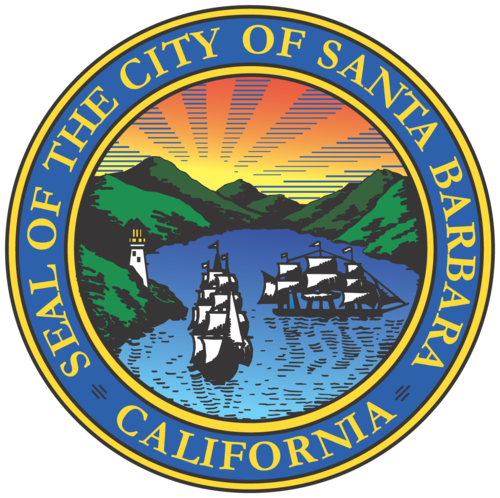 Professional Standards Unit


Lt. Shawn Hill
Objectives
Public Safety Officers Bill of Rights Act
Legal Codes
POBRA is primarily covered under California Government Code 3300-3312
The Intersection Between POBRA and Internal Investigations
Most of the laws required under POBRA relate to how the officer interviews are conducted:
Right to representation
Reasonable hour
Informed of their constitutional rights (for offenses that may be criminal)
Informed of the nature of the investigation prior to interrogation
Shall not be subjected to any punitive action for exercising their rights
No more than two interrogators at one time
Not subjected to offensive language, etc.
How does our Department receive complaints
Online Complaints
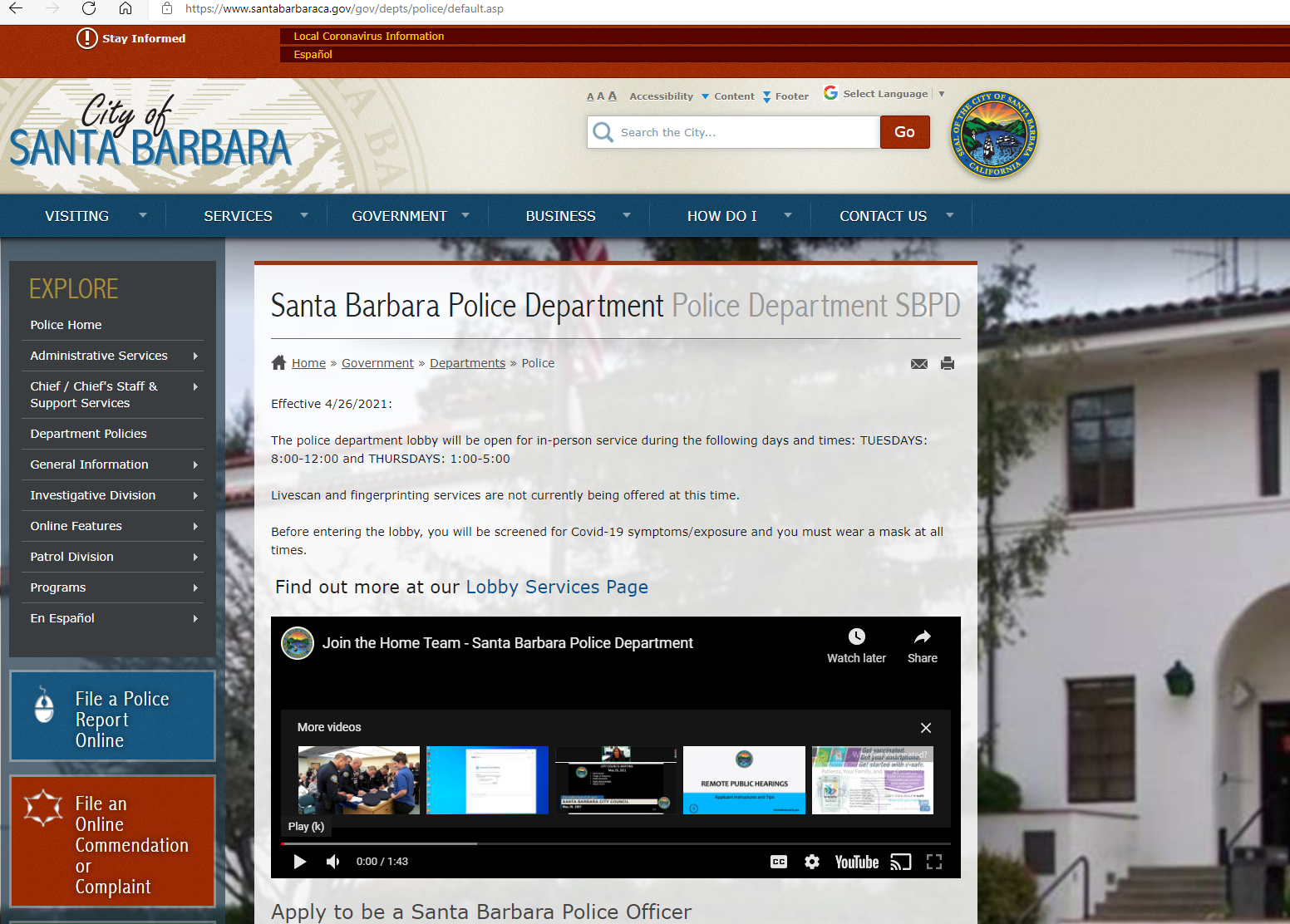 The Process of an Investigation
Incoming complaint
Internal (employee)
External (community member)
Reviewed by Community Accountability for determination of process
Remain in PSU or assigned to Division supervisor 
Investigation completed (required within one year)
Forwarded to employee’s manager for recommended finding and discipline
Forwarded to Division Commander who makes finding and determines discipline
Chief conducts Skelly hearing if requested
Returned to PSU for filing
Anatomy of an Investigation
Assigned to an investigator
Review the complaint
Identify potential policy violations (or lack thereof)
Identify potential criminal violations (or lack thereof)
If yes, separate criminal investigation is initiated
Most often contact the complaining party for follow up questions and to share contact info.
Identify and collect potential evidence (MAV recording, private video, reports, etc.)
Identify and interview potential witnesses (recorded and saved)
Interview subject officer(s)
Write reports on investigation
Complete Investigation reviewed by Community Accountability Lieutenant (who oversees PSU)
Anatomy of an Investigation (cont’d)
Forwarded to Manager of employee (lieutenant or professional staff manager)
Manager reviews and makes recommendations for finding and discipline (if applicable)
Forwarded to Captain for findings and discipline (if applicable)
Captain notifies subject employee of finding
Skelly hearing if requested by employee
Discipline or Training implemented
 Returned to PSU for filing
Complainant notified of result
Findings
PC 832.7 makes PSU investigations confidential, except:
[Speaker Notes: Great Bodily Injury: “Significant or substantial injury”]
Questions?
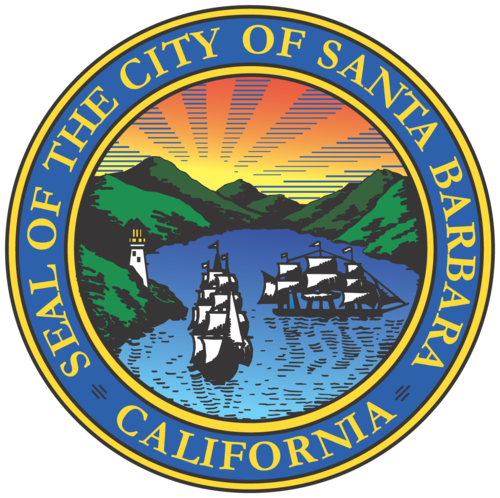